Semantisatieverhaal:Jullie kennen ze vast wel. Voetbalplaatjes!Voetbalplaatjes bestaan al vanaf 1970. Dit betekent dat ze er al 50 jaar zijn. En al 50 jaar sparen mensen deze plaatjes. Het verzamelen van voetbalplaatjes is dus altijd al populair geweest. Populair betekent iets wat veel mensen leuk vinden. Je kunt voetbalplaatjes sparen in de supermarkt. Als je boodschappen doet, krijg je een voetbalplaatje. Zo eenvoudig is het. Zo makkelijk, zo simpel. Albert Heijn gaf in januari van dit jaar voetbalplaatjes bij de boodschappen. Bij iedere 10 euro kreeg je een zakje met 4 voetbalplaatjes. Er zijn vast veel ouders geweest die wat extra boodschappen hebben gedaan. Die wat meer dan normaal hebben gekocht om aan die 10 euro te komen. Slim bedacht van Albert Heijn. Daar werken vast heel intelligente mensen. Als je intelligent bent, dan ben je slim, je begrijpt dingen heel snel. Het album waar je de plaatjes in moet plakken moest je wel kopen. Het was niet duur maar deze albums zijn vaak snel uitverkocht, niet meer te koop. En dat is natuurlijk balen. Sommige mensen proberen dan nog een boek te kopen op Marktplaats of zo. Maar ik ken ook wel mensen die er genoeg van hebben, die er niet mee door willen gaan. Wie van jullie heeft ook wel eens voetbalplaatjes verzameld?
[Speaker Notes: 2 populair
iets wat veel mensen leuk vinden
6 uitverkocht
niet meer te koop
er genoeg van hebben
er niet mee door willen gaan
3 eenvoudig
makkelijk, simpel
1 bestaan
er zijn
5 intelligent
slim, je begrijpt dingen heel snel
4 extra
meer dan normaal]
Mariët Bolding-KosterGerarda Das
Mandy Routledge
Francis Vrielink
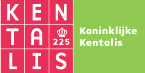 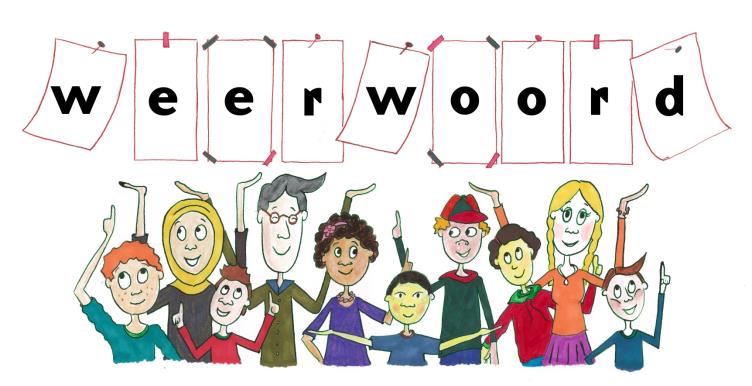 Week 48 – 24 november 2020
Niveau AA
bestaan
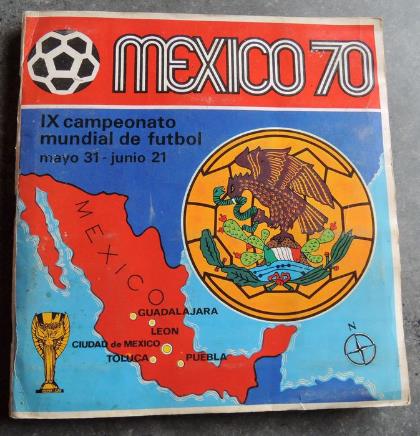 www.ad.nl
populair
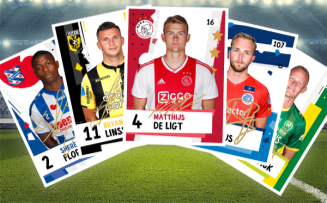 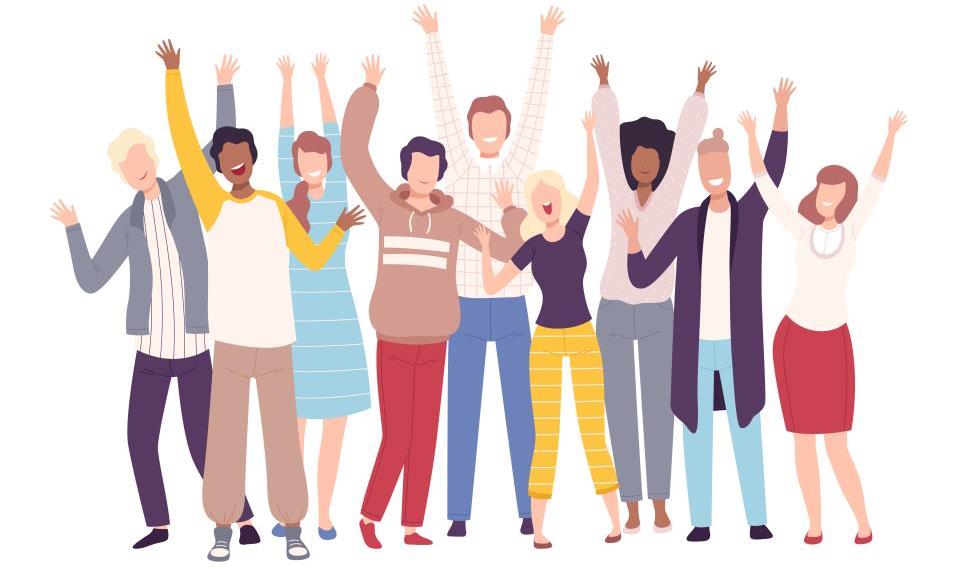 [Speaker Notes: Bron: www.ah.nl]
eenvoudig
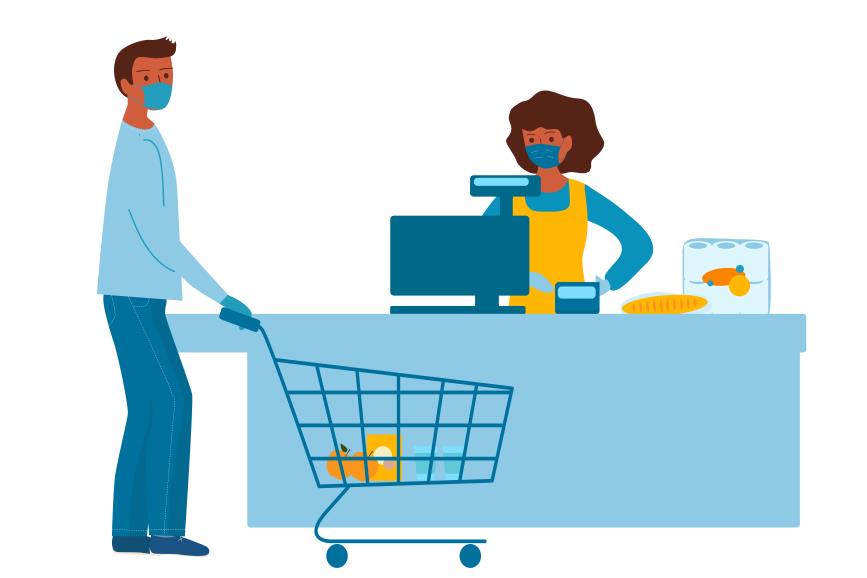 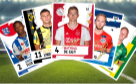 extra
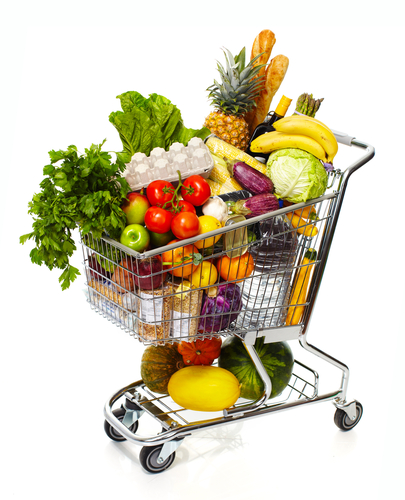 intelligent
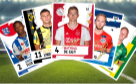 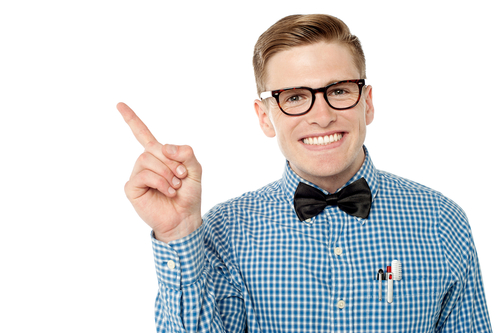 uitverkocht
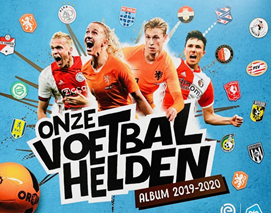 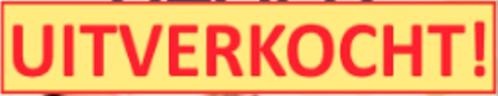 er genoeg van hebben
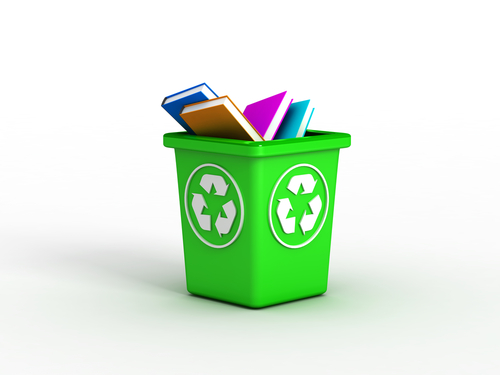 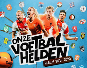 Op de woordmuur:
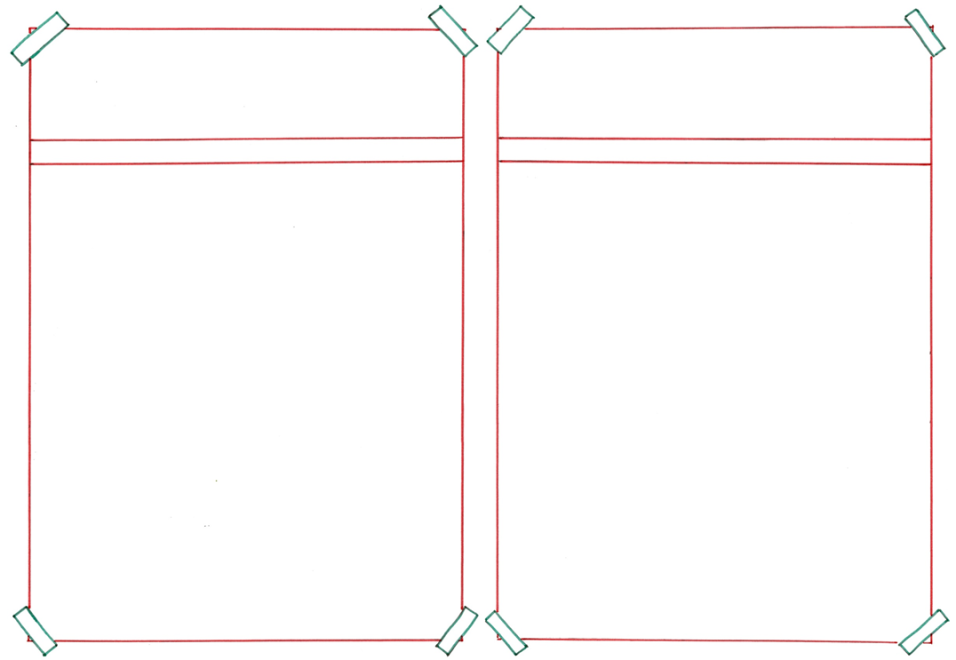 uitverkocht
op voorraad
= ligt/staat klaar om te verkopen
 
 
 
 
  


De winkel heeft nog veel tijdschriften op voorraad.
= niet meer te koop

 
 
 
 
 
   
Het verzamelboek was al snel uitverkocht.
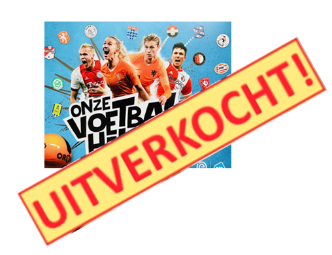 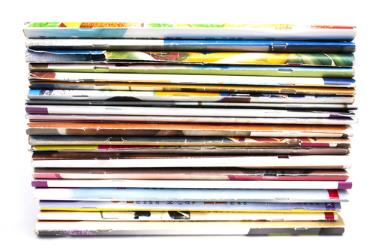 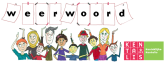 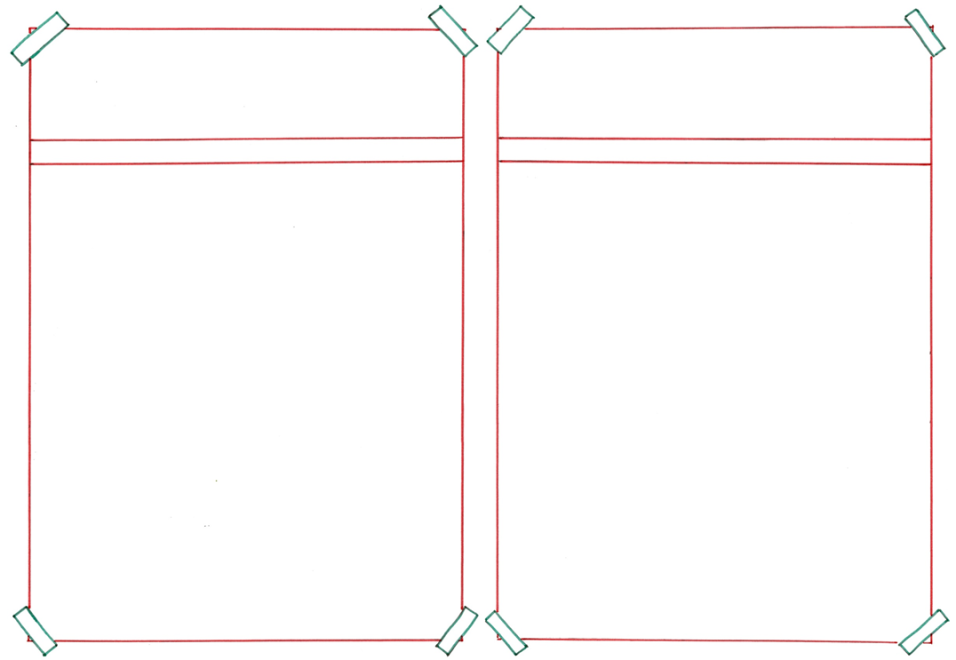 eenvoudig
moeilijk
= ingewikkeld
 
 
 
 
 
  


Een probleem oplossen is soms heel moeilijk.
= makkelijk, simpel

 
 
 
 
 
Voetbalplaatjes sparen is heel eenvoudig. Je krijgt ze bij de kassa.
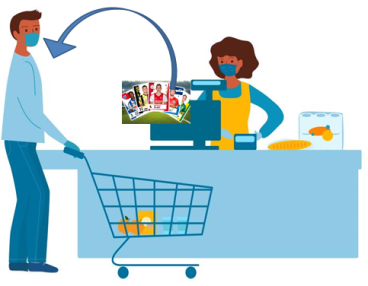 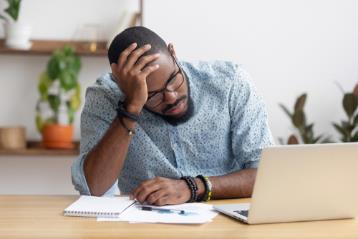 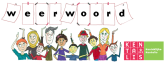 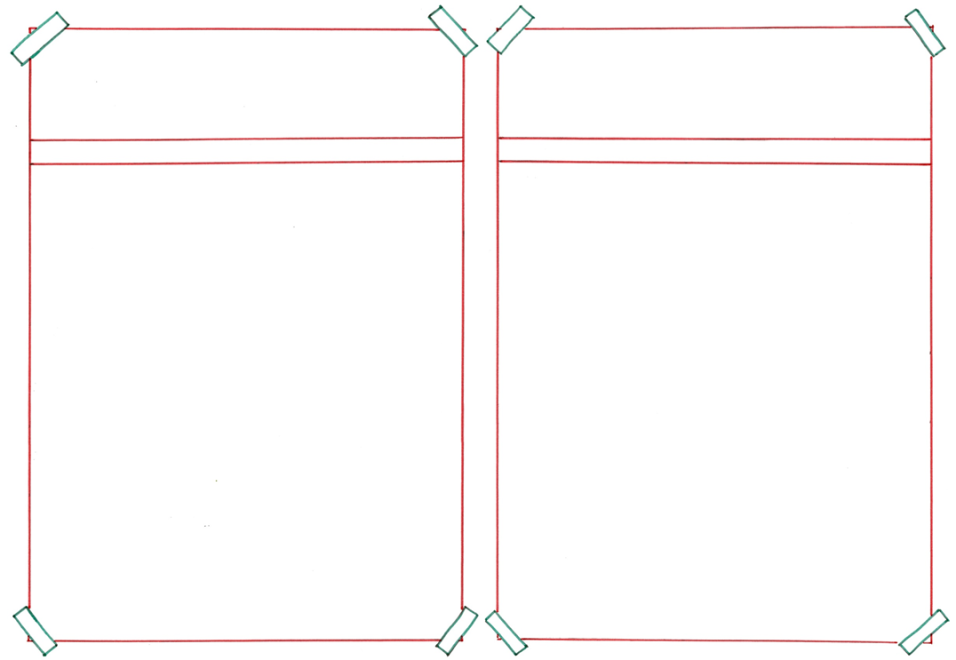 intelligent
onnozel
= wie niet goed kan denken en weinig snapt
 
 
  

Deze Nieuw-Zeelandse kakapo is wat onnozel. Hij vergeet regelmatig hoe zwaar hij is, waardoor hij bij het opstijgen neerploft.
= slim, je begrijpt dingen heel snel

  
 
 
 

Een chimpansee is een intelligent dier.
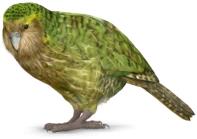 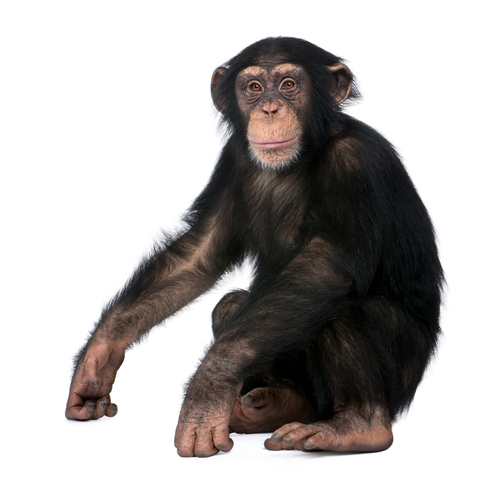 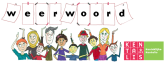 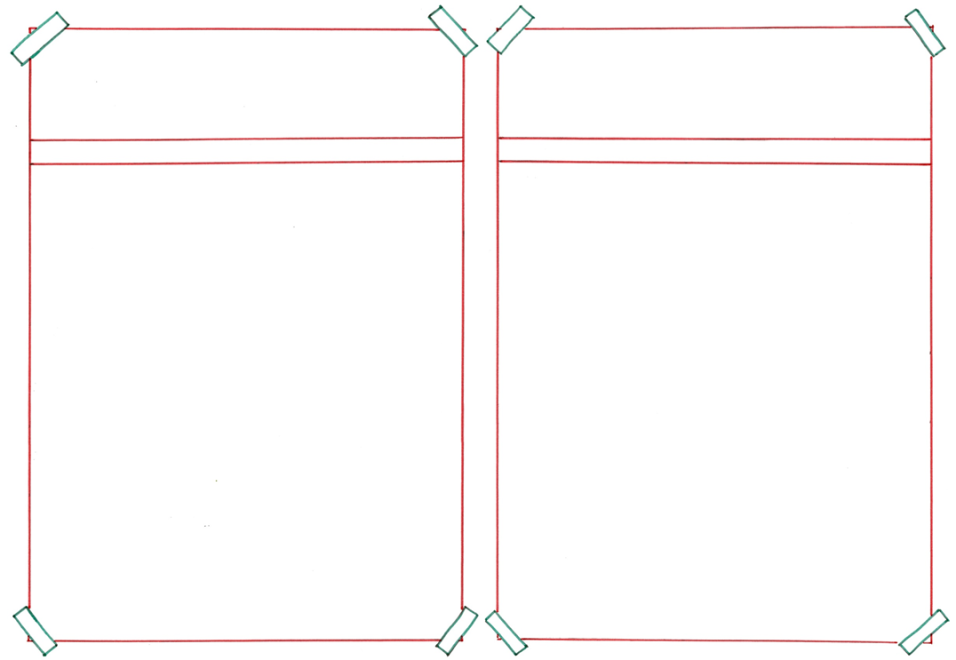 er genoeg van hebben
ergens geen genoeg van kunnen krijgen
= iets steeds heel leuk blijven vinden
 
 

 
  


Mijn buurmeisje krijgt geen genoeg van het spelen met haar Barbies.
= er niet mee door willen gaan

 

 
 

   
Veel jongens hebben er al snel genoeg van.
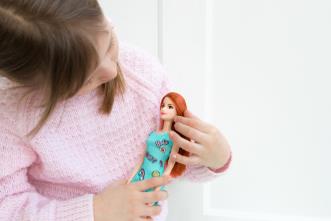 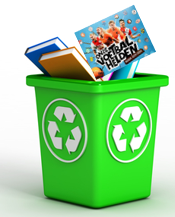 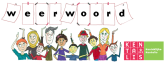 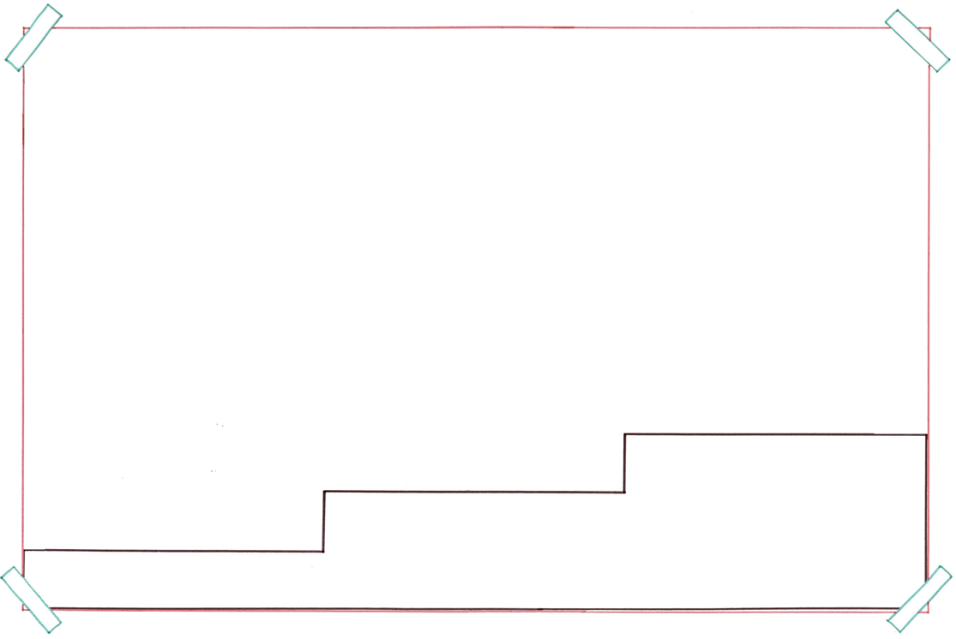 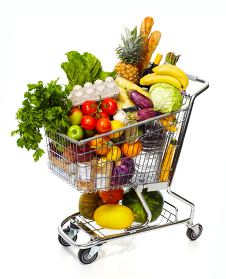 Mijn moeder koopt soms wel iets extra. Ik krijg dan meer zakjes met voetbalplaatjes.
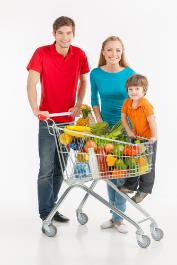 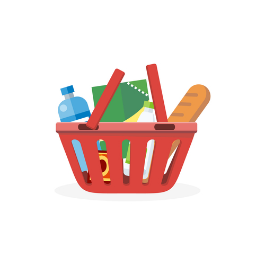 extra
normaal
= meer dan normaal
minder
= gewoon
= kleinere hoeveelheid dan normaal
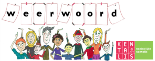 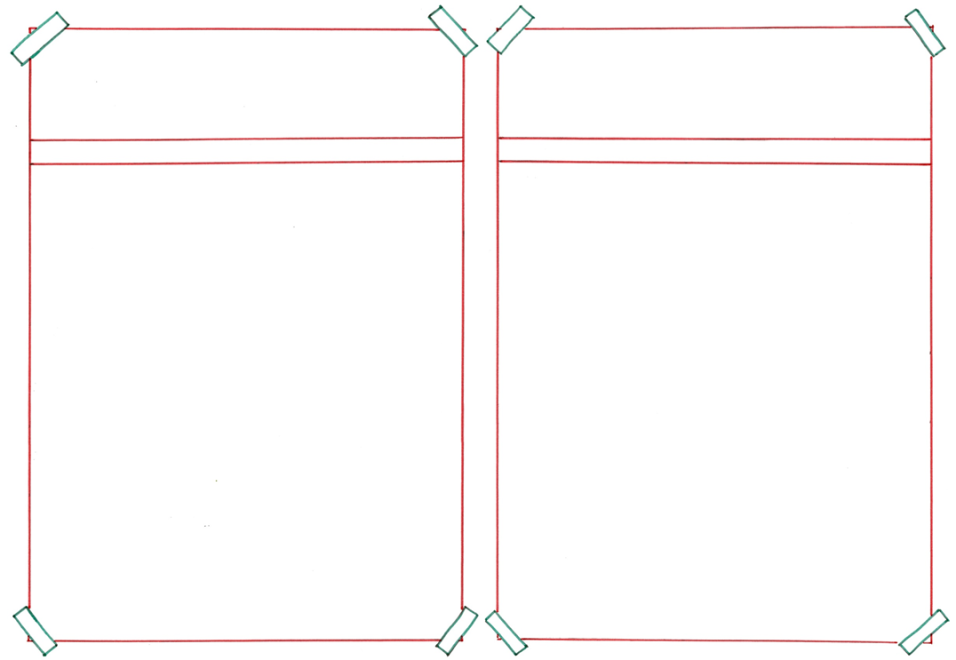 populair
impopulair
= niet geliefd
 
 

 
  

 

Theelepeltjes verzamelen is impopulair onder jonge mensen.
= iets wat veel mensen leuk vinden

 
 

 
  
Voetbalplaatjes sparen is heel populair.
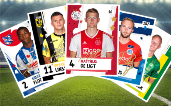 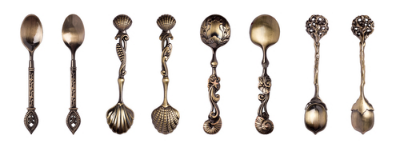 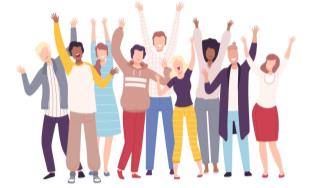 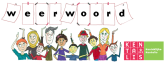 bestaan
= er zijn







Voetbalplaatjes bestaan al sinds 1970.
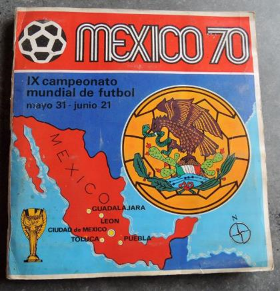 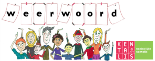